Státní dluh
Analýza investic 7.12.2023
Tomáš Jurčo
Co nás čeká?
Teoretický úvod
Definice
Dělení

Příklady ze světa
ČR
USA
Řecko
Definice
Celkový objem vydaných dlužních úpisů (IOU), který dosud nebyl splacen
Velikost dluhu – kumulativní částka čistých výpůjček, které vláda dosud uskutečnila

§ 36 odst. 7 a 8 zákona č. 218/2000 Sb., o rozpočtových pravidlech
Nezahrnuje dluhy mimorozpočtových fondů, fondů sociálního a zdravotního pojištění
Vznik
Deficit státního rozpočtu – rozdíl mezi příjmy a výdaji v daném časovém období

„Shock absorber“ pro náhlé události, krize
války
Pandemie
Členění dluhu dle místa vzniku
Domácí dluh
Státní pokladniční poukázky
Dluhopisy vydané na domácím trhu, státní směnky,…
Ve státní měně 

Zahraniční dluh
Dluhopisy vydané na zahraničních trzích
Úvěry od mezinárodních institucí
Směnky k úhradě členství v IBRD a EBRD
Denominován v cizích měnách
Členění dle obchodovatelnosti na trzích
Obchodovatelný dluh
Státní pokladniční poukázky
Střednědobé + dlouhodobé státní dluhopisy

Neobchodovatelný dluh
Zápůjčky a úvěry od mezinárodních finančních institucí
Spořicí státní dluhopisy
Obsluha dluhu
výdaje, které stát musí vynaložit, aby mohl zaplatit úroky svým věřitelům

státní dluhopisy, spořící státní dluhopisy, státní pokladniční poukázky, …

ČR 2022 - 49,71 mld. Kč
Vysoký státní dluh
Nad 77 % poměru dluhu k HDP

Důsledky 
růst úrokových měr
Zpomalení ekonomického růstu
Zvýšené náklady na obsluhu dluhu (kreditní přirážka)
Dluhové krize
Argentina (2001)
Řecko
Rizika
Kreditní riziko
Rusko 1917 (revoluce)
Konfederace (Jih v občanské válce)
Inflace
Německo po WWI
Kurzové riziko 
70 % dluhů rozvojových zemí v USD
Možnosti konsolidace
Emise dluhopisů
Rozpočtové škrty
Snižování úrokových měr
Zvyšování daní 

Platební neschopnost, odpuštění dluhu
Moderní makroekonomická teorie
Vlády měnově suverénních zemí, které utrácejí, zdaňují a půjčují si ve měně, kterou plně kontrolují, nejsou omezeny příjmy
Tisk peněz dle potřeby

Př.: USA, Velká Británie, Japonsko a Kanada
Realita státních dluhů
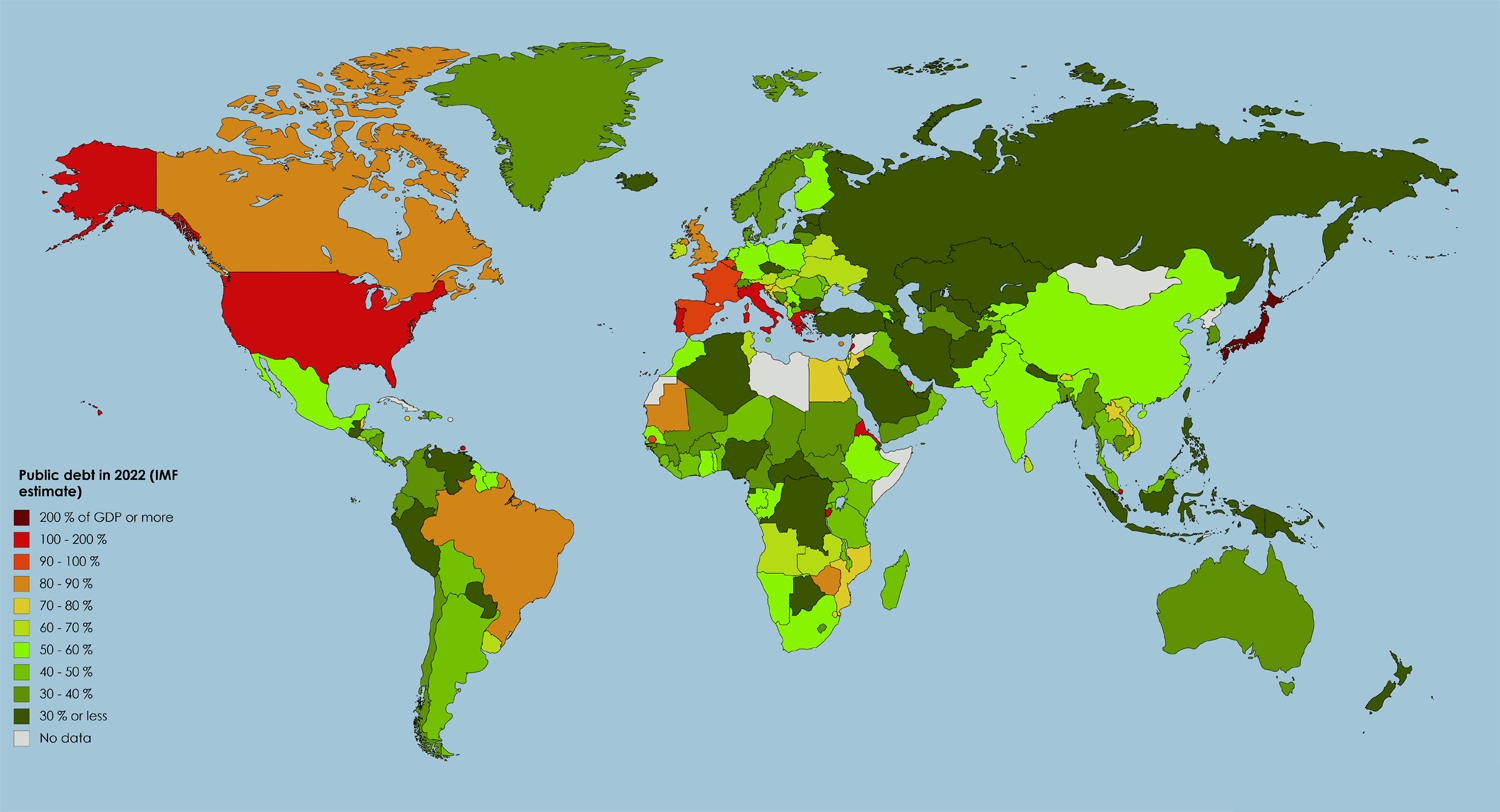 ČR
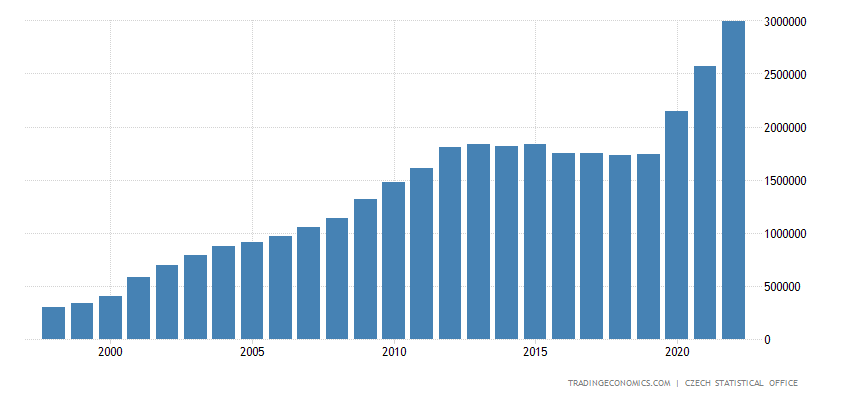 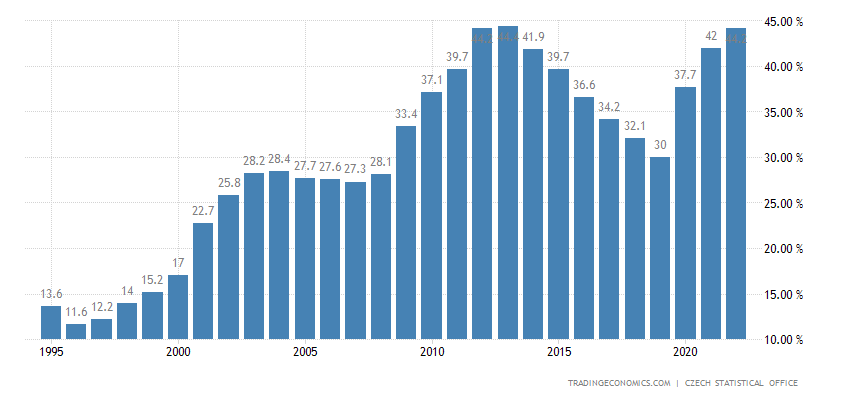 USA
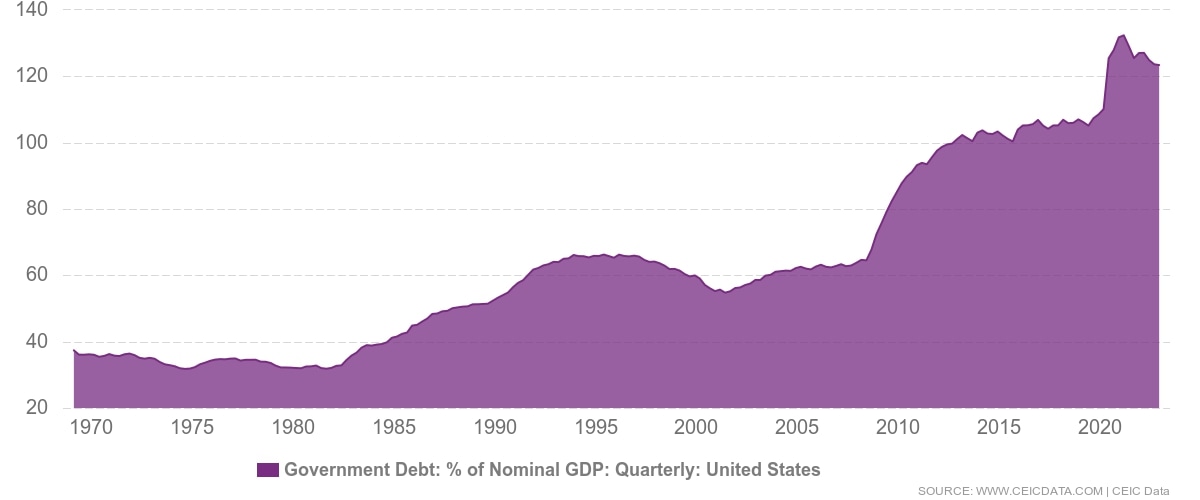 Aktuální hodnota – 33 trilionů USD
USA
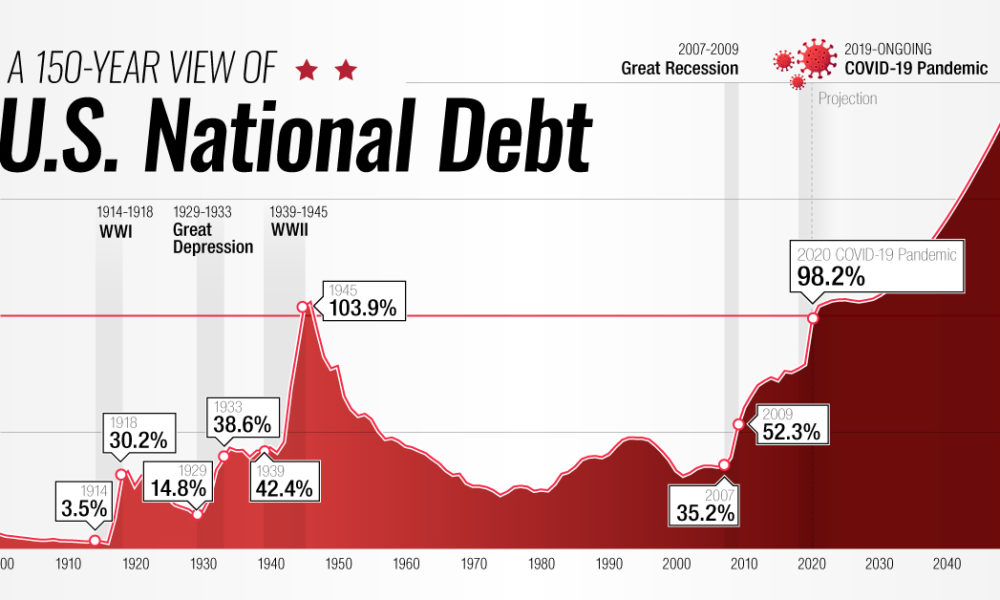 Řecko
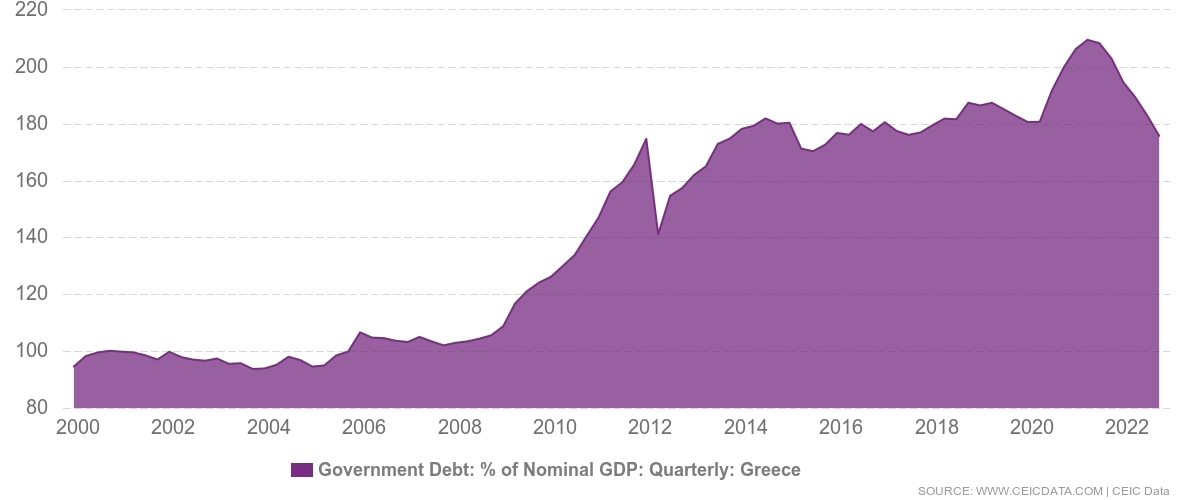 Rekordmani
Nejnižší dluh k HDP



Nejvyšší
Děkuji za pozornost
Zdroje
Countries That Are Debt Free : Overview, Study, Concept and Example (vedantu.com)
https://www.ceicdata.com/
Definice a měření | Ministerstvo financí ČR (mfcr.cz)
Čisté výdaje na obsluhu státního dluhu | Ministerstvo financí ČR (mfcr.cz)